Appendix 2
Existing Land & Properties
2a Laughton Road (burnt out building) and 3a Laughton Road (unused indoor market). View from Laughton Road (High St)
Colliery Band building to the right of image with indoor market behind. Outdoor market stalls, parking and refuse storage
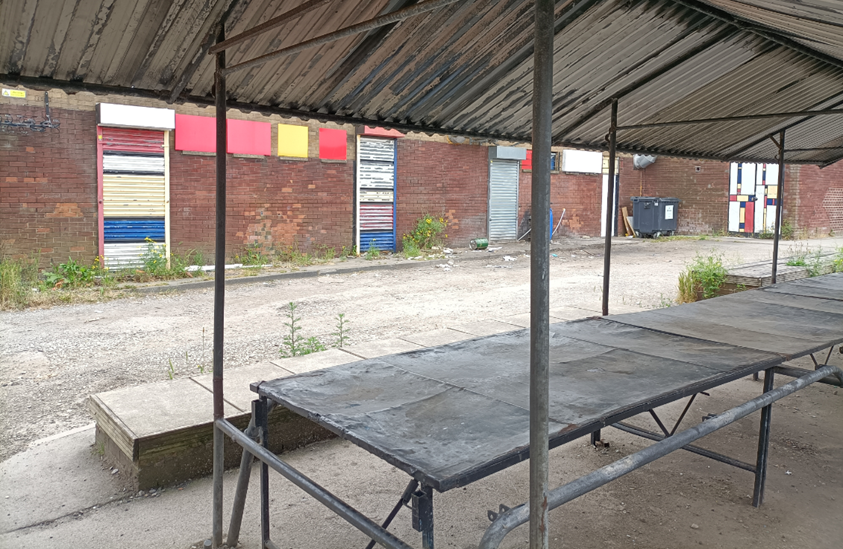 Fixed market stalls and rear 36-44 Laughton Road
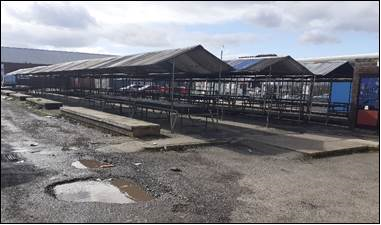 Fixed outdoor market stalls to the rear of Laughton Road. Pedestrian access from Laughton Road to bus interchange
Rear 36-56 Laughton Road, outdoor market